dag 4
de stier
de haan
de poes
de hond
het kalf
het dier
de geit
de vis
de kip
het schaap
de koe
zeggen
alle
en
tegen
rennen (naar)
dag 5
voor
de hoed
het hemd
de broek
de boerderij
de sokken
de laarzen
de varkens
mooi
bloot
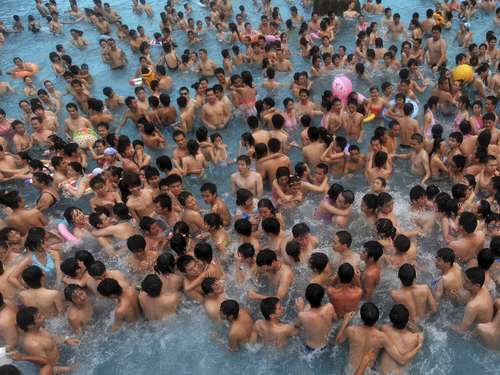 vol / leeg
nat / droog
staan
afzetten
uittrekken
dichtknijpen
met
helemaal
van
maar
ook
zijn
het is mooi weer
de zon schijnt